Table 1 Test results for newly hired and trained field microscopists, compared with results for an expert reference ...
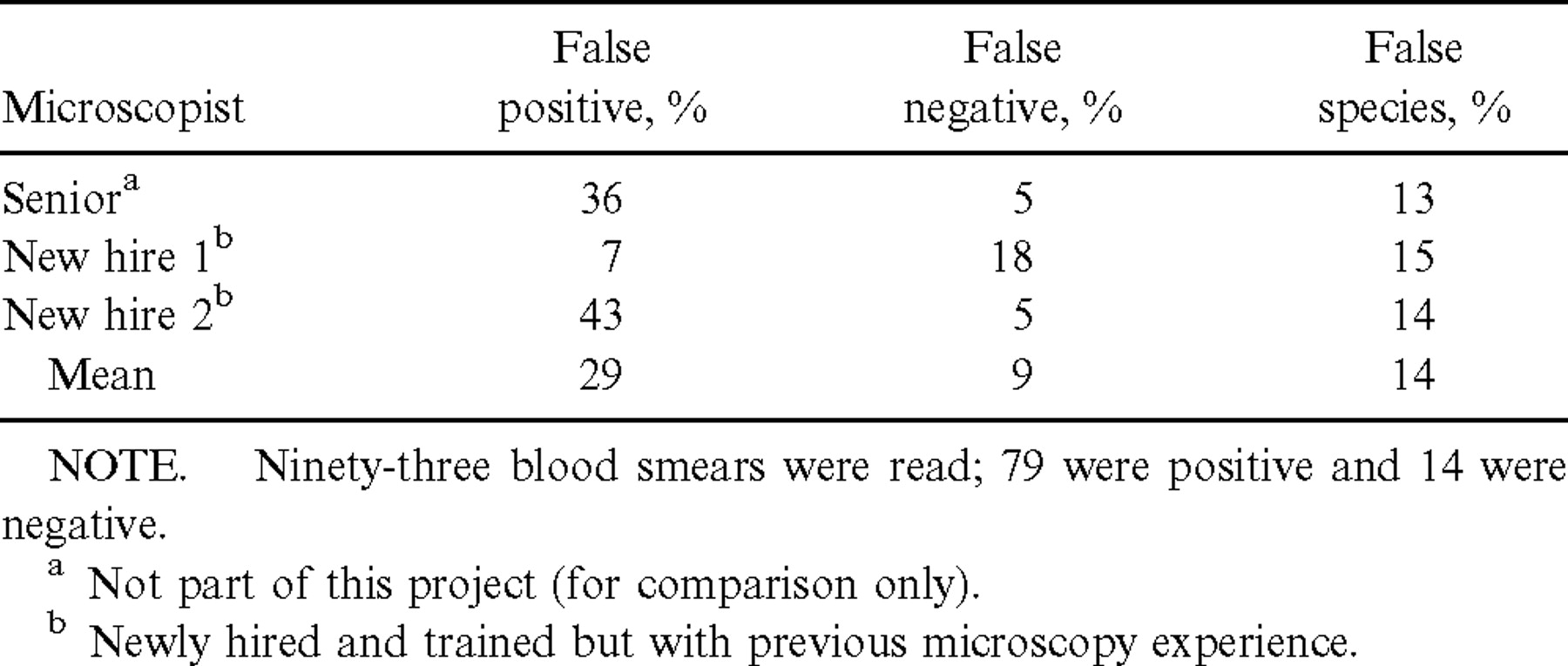 J Infect Dis, Volume 186, Issue 4, 15 August 2002, Pages 540–546, https://doi.org/10.1086/341938
The content of this slide may be subject to copyright: please see the slide notes for details.
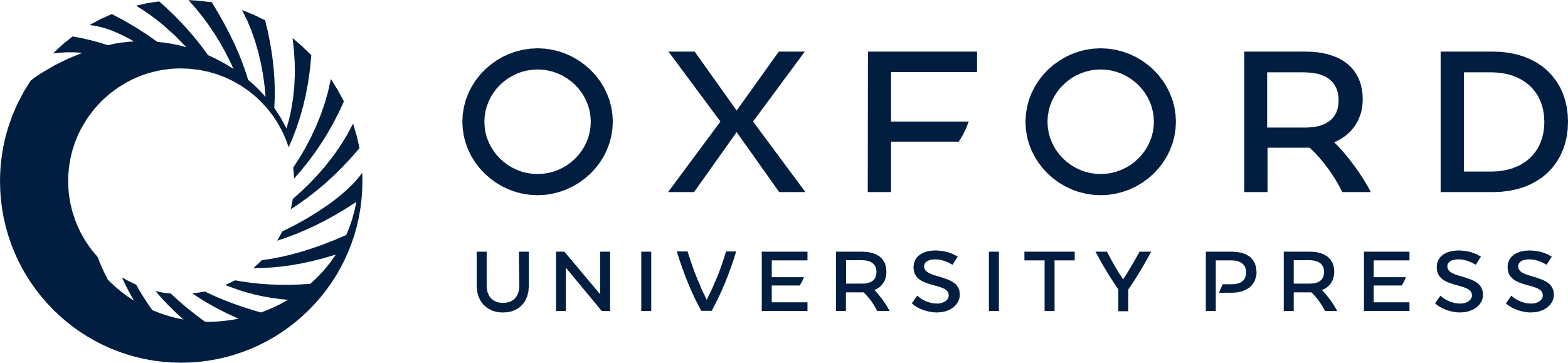 [Speaker Notes: Table 1 Test results for newly hired and trained field microscopists, compared with results for an expert reference microscopist


Unless provided in the caption above, the following copyright applies to the content of this slide: © 2002 by the Infectious Diseases Society of America]
Table 2 Results of the initial, expert, and final microscopy diagnoses in a malaria-prevention clinical trial and ...
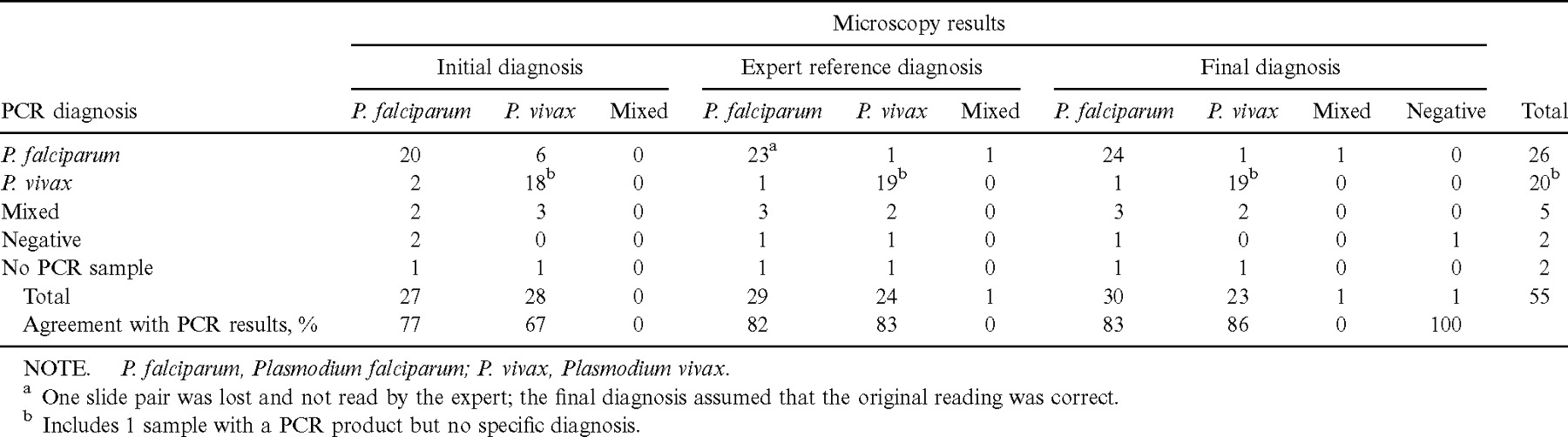 J Infect Dis, Volume 186, Issue 4, 15 August 2002, Pages 540–546, https://doi.org/10.1086/341938
The content of this slide may be subject to copyright: please see the slide notes for details.
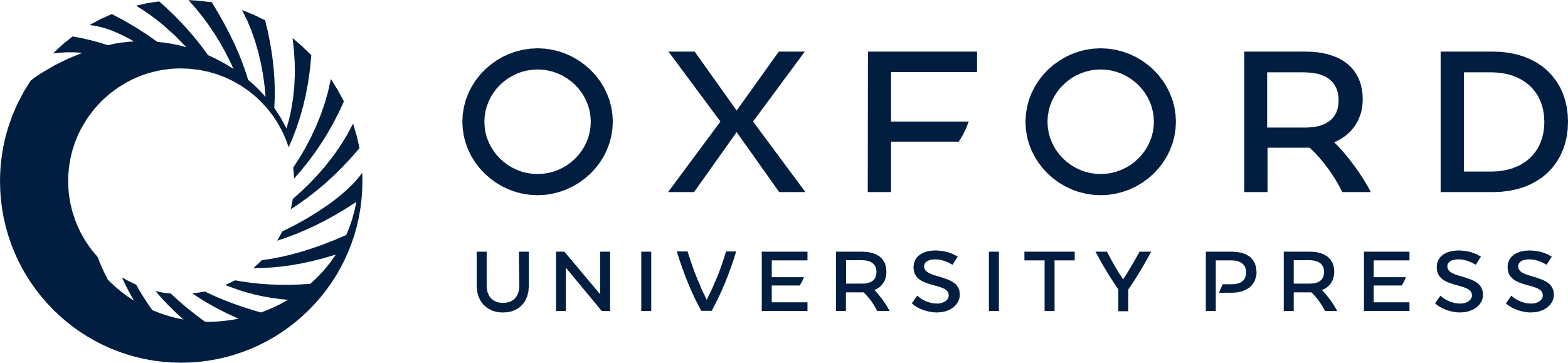 [Speaker Notes: Table 2 Results of the initial, expert, and final microscopy diagnoses in a malaria-prevention clinical trial and corresponding results based on polymerase chain reaction (PCR)


Unless provided in the caption above, the following copyright applies to the content of this slide: © 2002 by the Infectious Diseases Society of America]
Figure 1 A The underestimate of the true protective efficacy (PE) caused by false-positive (FP) malaria smears in a ...
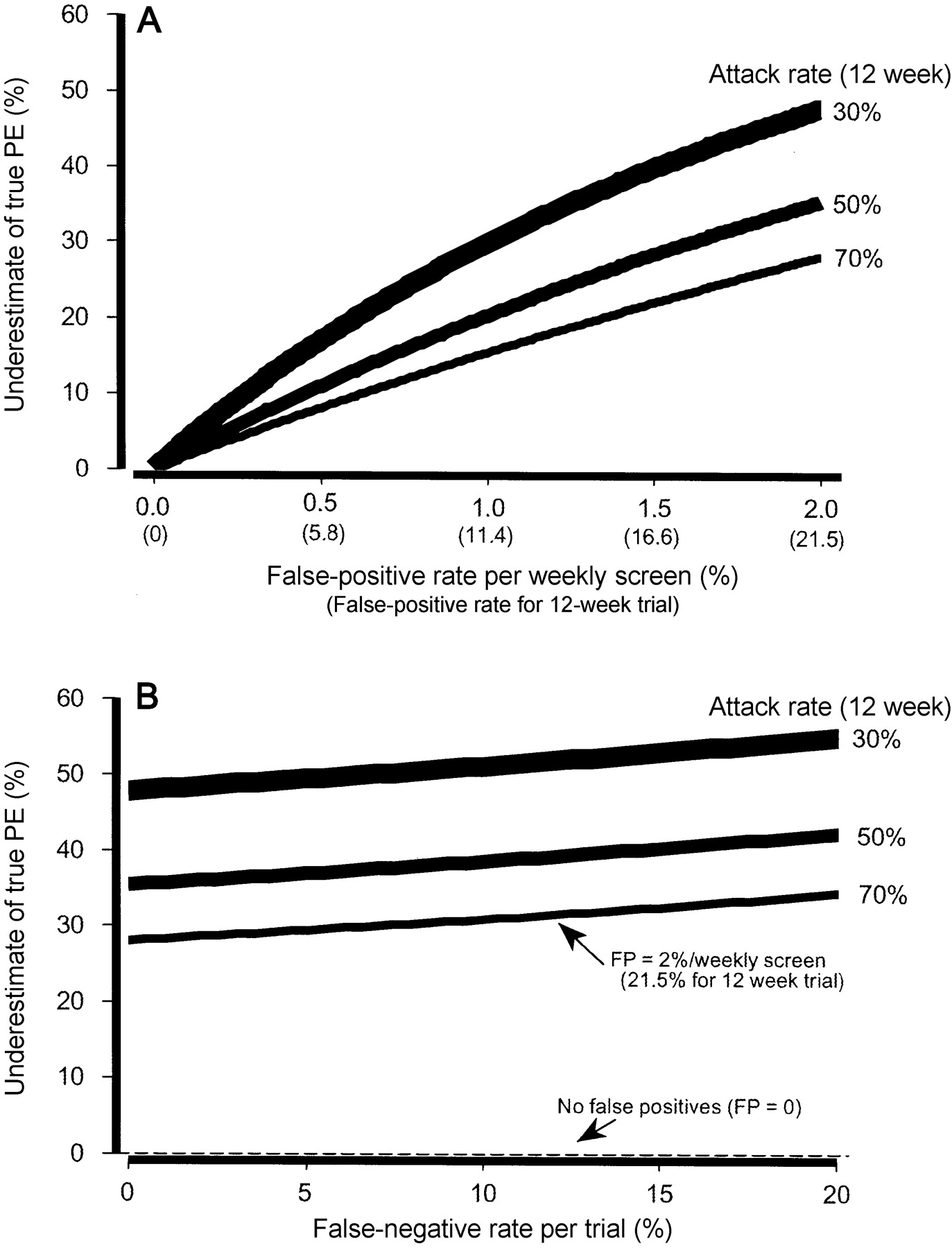 J Infect Dis, Volume 186, Issue 4, 15 August 2002, Pages 540–546, https://doi.org/10.1086/341938
The content of this slide may be subject to copyright: please see the slide notes for details.
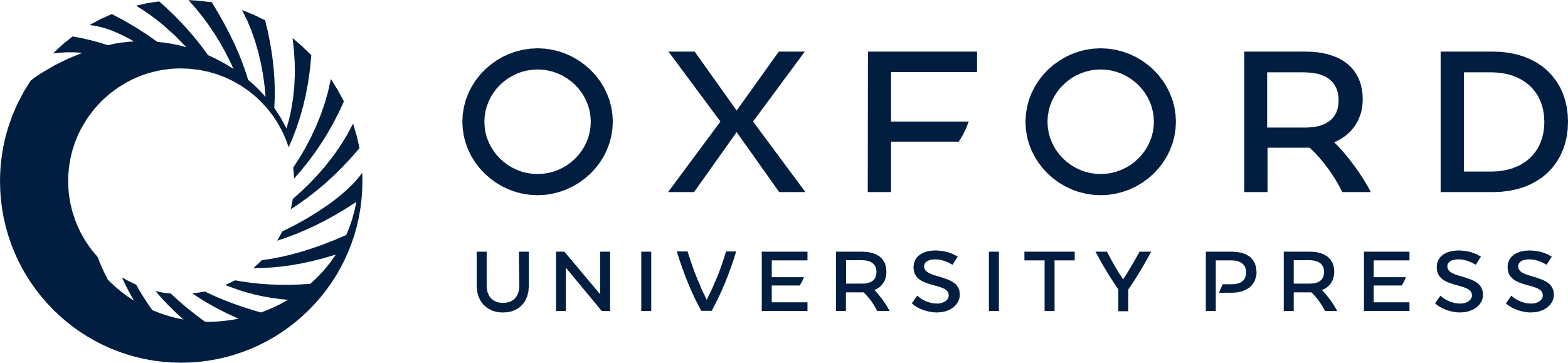 [Speaker Notes: Figure 1 A The underestimate of the true protective efficacy (PE) caused by false-positive (FP) malaria smears in a 12-week malaria-prevention trial with routine weekly collection. Note that 0.5% FP smears (99.5% specificity) cause the PE to be underestimated by 7%–15%. As shown, the underestimate varies with the malaria attack rate. B The underestimate of the true PE caused by false-negative malaria smears in a 12-week malaria-prevention trial with routine weekly collection. Note that false-negative smears have no effect on PE estimates when no false-positive results occur. A slight effect is seen with false-negative results at the varying malaria attack rates when false-positive results are present


Unless provided in the caption above, the following copyright applies to the content of this slide: © 2002 by the Infectious Diseases Society of America]
Table A1 Summary of expected results by true malaria status, diagnosis, and drug arm in a 12-week field trial ...
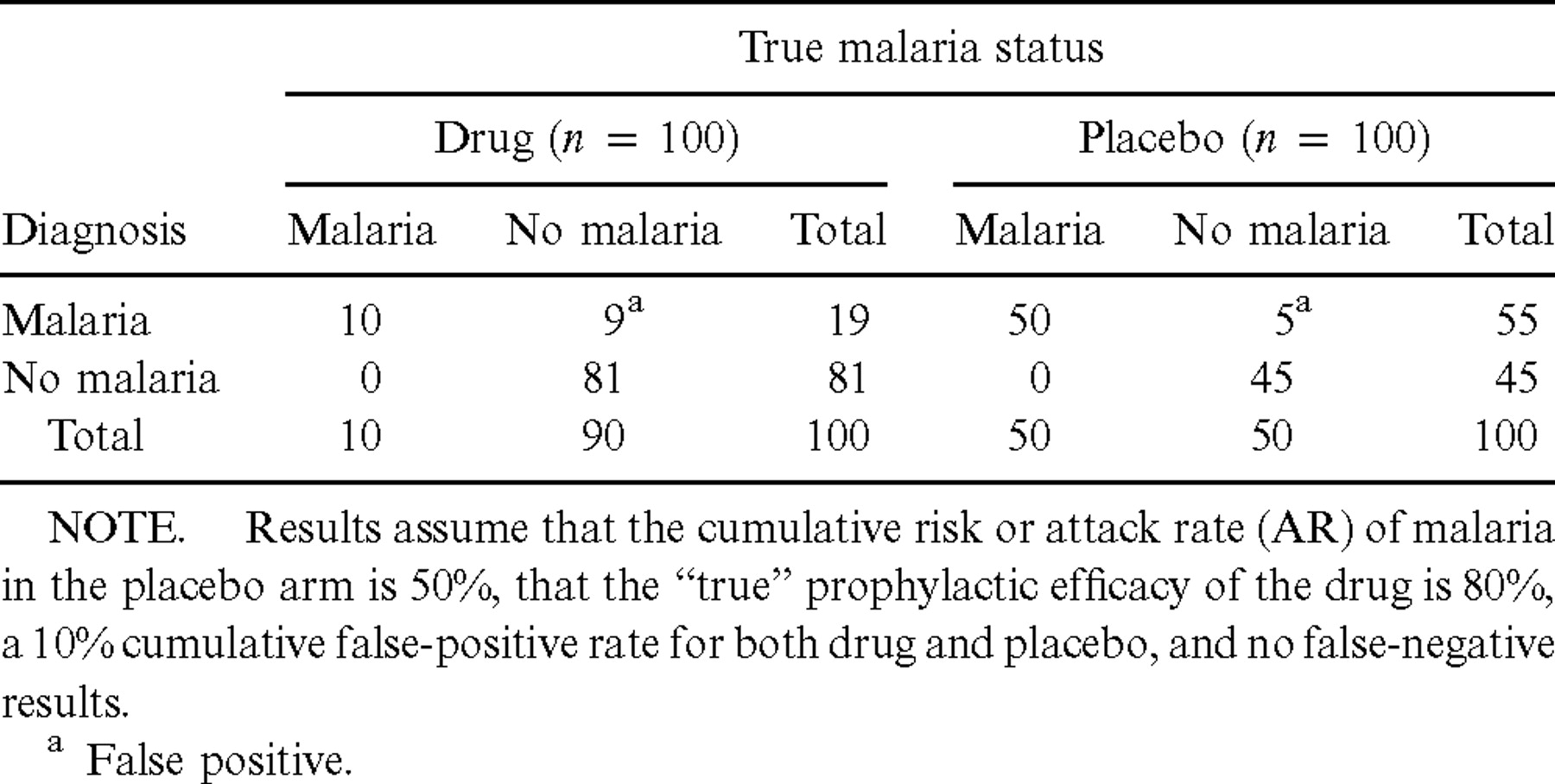 J Infect Dis, Volume 186, Issue 4, 15 August 2002, Pages 540–546, https://doi.org/10.1086/341938
The content of this slide may be subject to copyright: please see the slide notes for details.
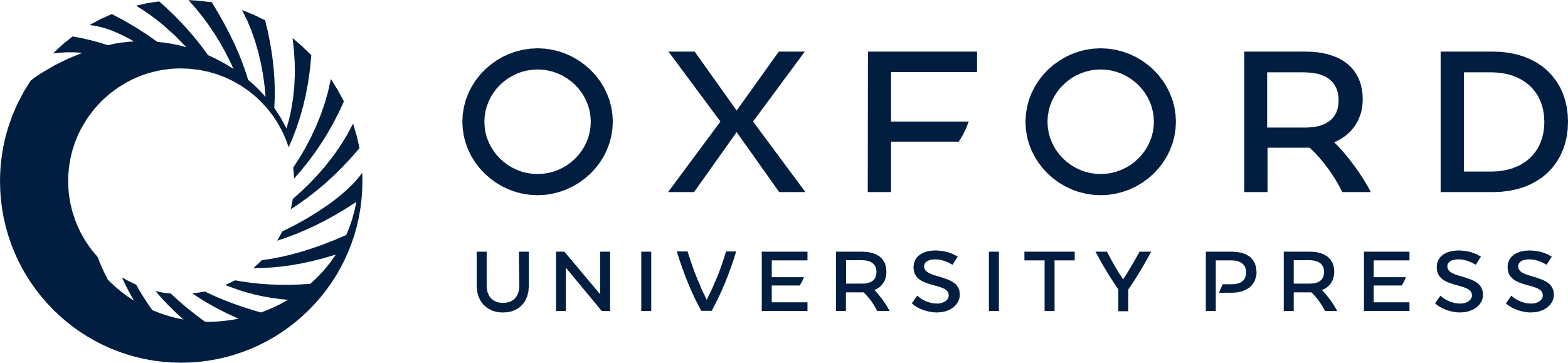 [Speaker Notes: Table A1 Summary of expected results by true malaria status, diagnosis, and drug arm in a 12-week field trial comparing an antimalarial drug with placebo


Unless provided in the caption above, the following copyright applies to the content of this slide: © 2002 by the Infectious Diseases Society of America]
Table A2 Summary of expected results by true malaria status, diagnosis, and drug arm in a 12-week field trial ...
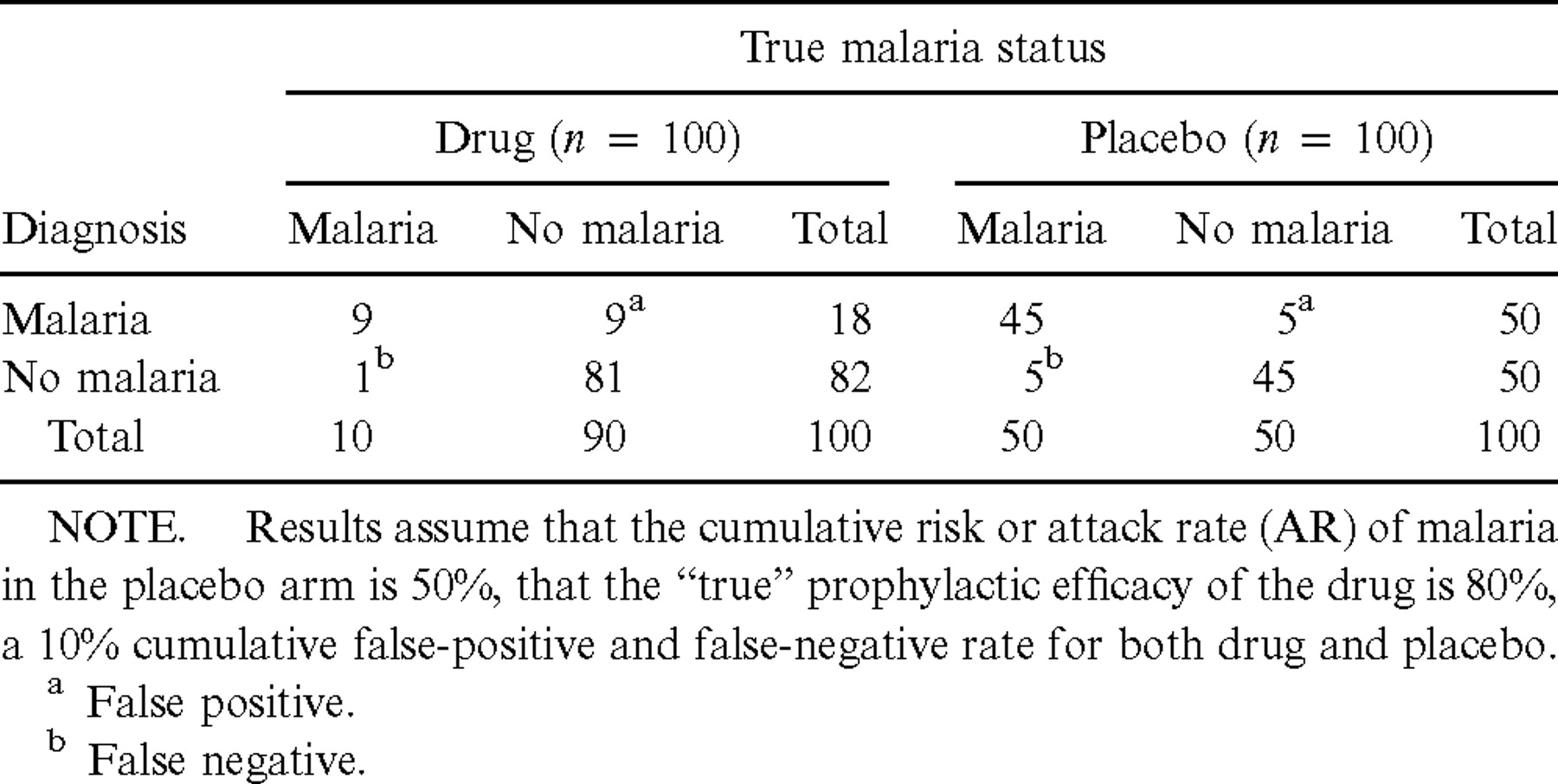 J Infect Dis, Volume 186, Issue 4, 15 August 2002, Pages 540–546, https://doi.org/10.1086/341938
The content of this slide may be subject to copyright: please see the slide notes for details.
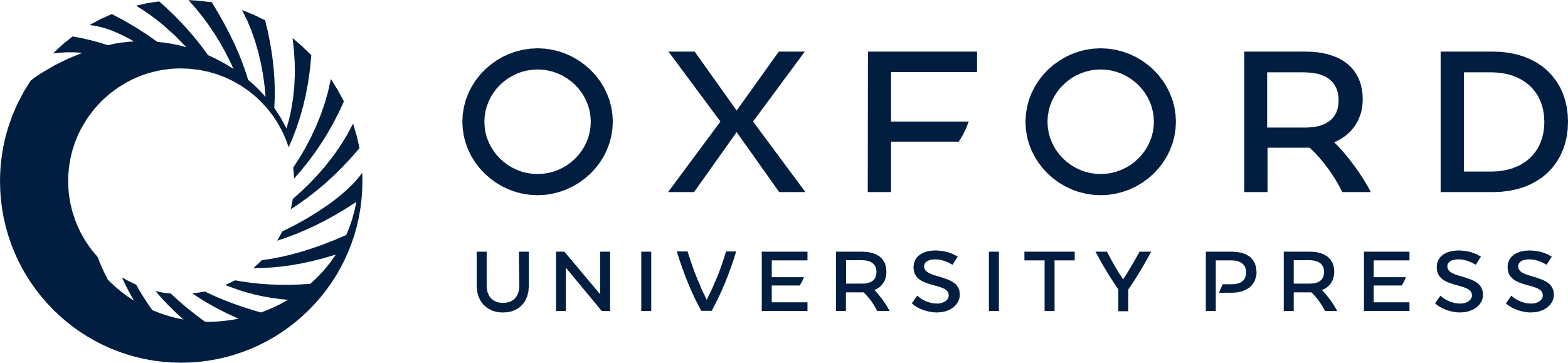 [Speaker Notes: Table A2 Summary of expected results by true malaria status, diagnosis, and drug arm in a 12-week field trial comparing an antimalarial drug with placebo


Unless provided in the caption above, the following copyright applies to the content of this slide: © 2002 by the Infectious Diseases Society of America]
Table A3 Symbolic representation of the outcomes from a randomized placebo-controlled trial of an antimalarial drug
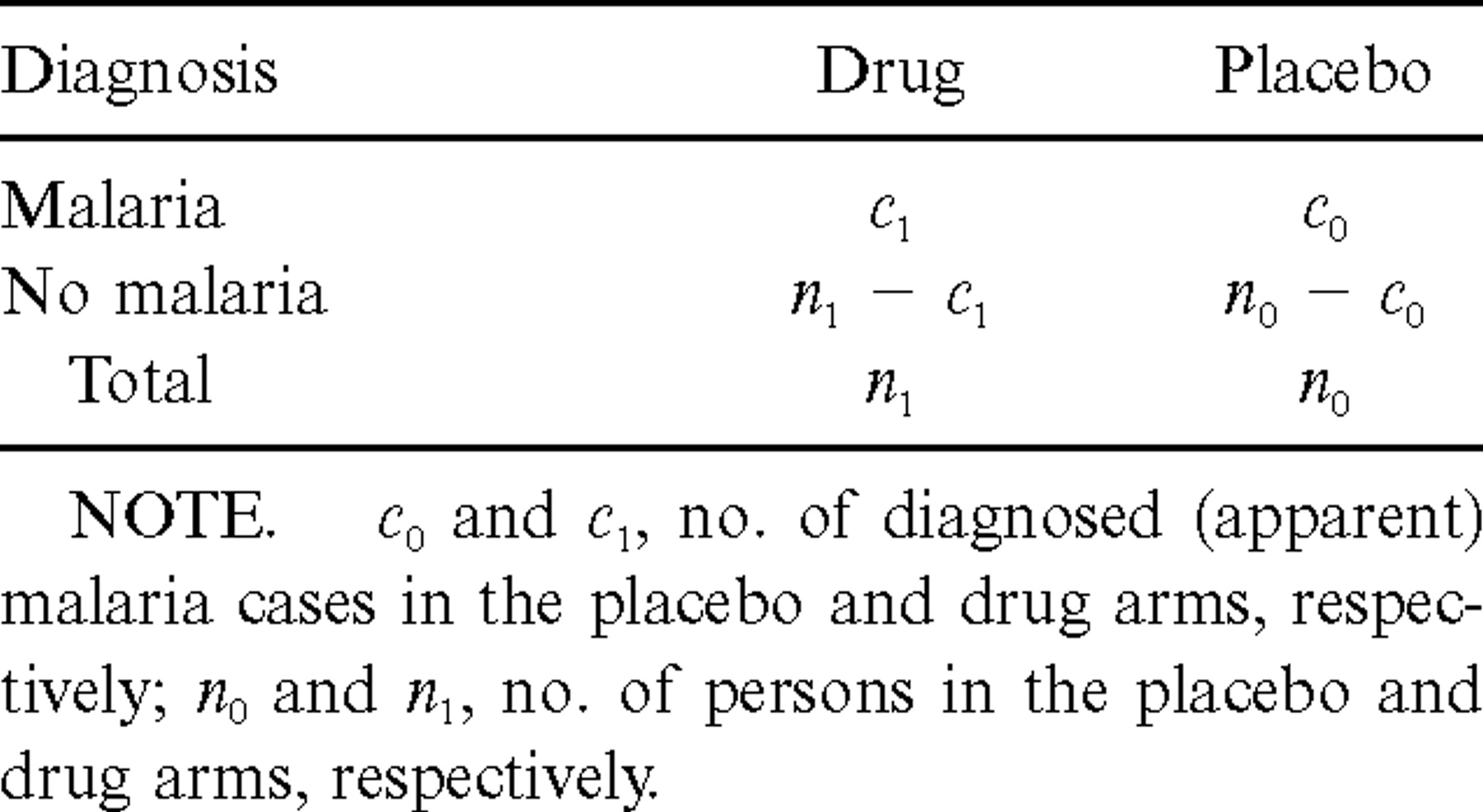 J Infect Dis, Volume 186, Issue 4, 15 August 2002, Pages 540–546, https://doi.org/10.1086/341938
The content of this slide may be subject to copyright: please see the slide notes for details.
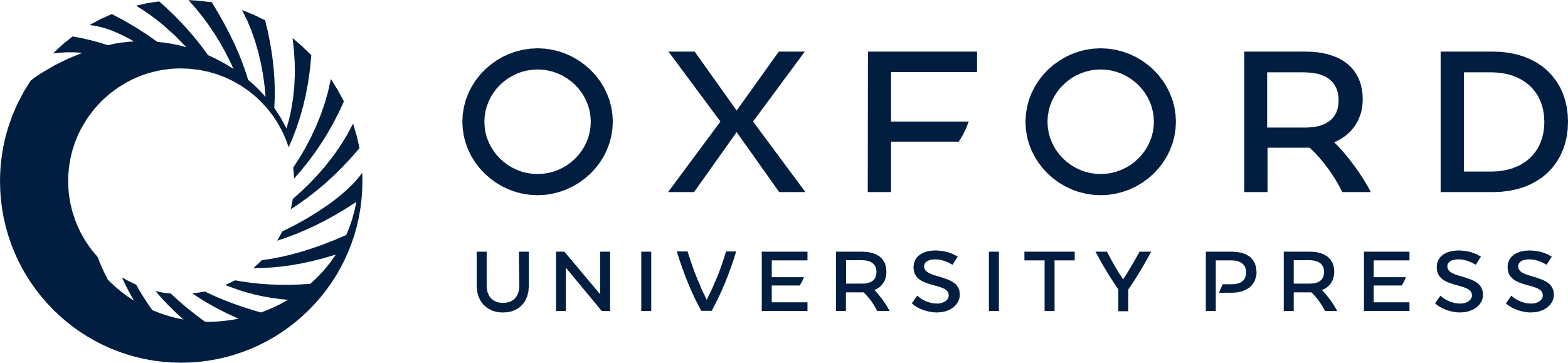 [Speaker Notes: Table A3 Symbolic representation of the outcomes from a randomized placebo-controlled trial of an antimalarial drug


Unless provided in the caption above, the following copyright applies to the content of this slide: © 2002 by the Infectious Diseases Society of America]